Экскурсия в Тарханы
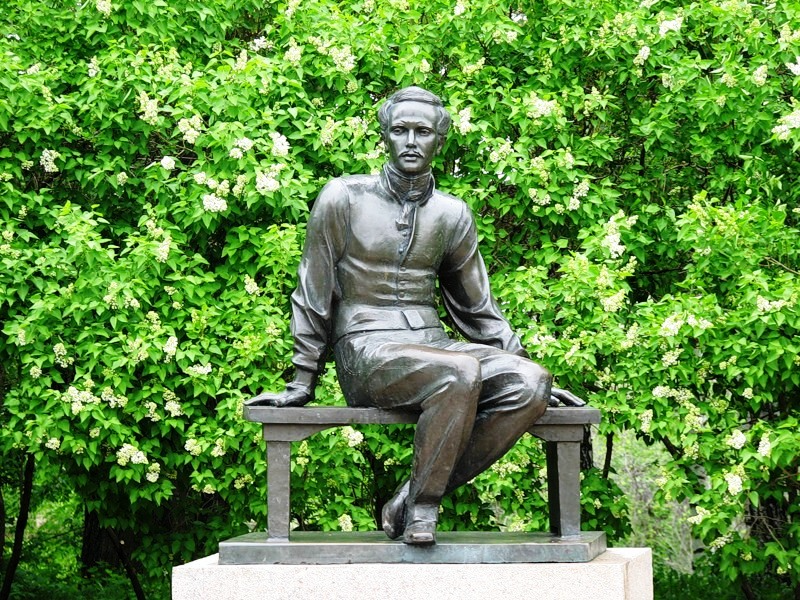 Родители Лермонтова
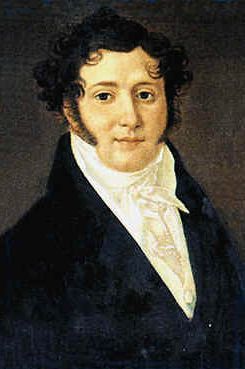 Тарханы
Тарханы
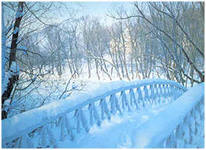 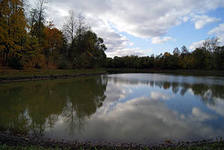 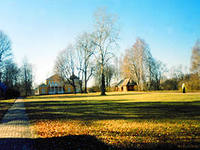 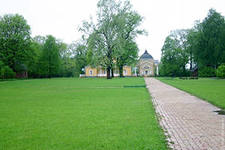 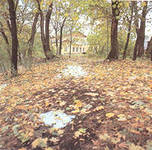 Тарханы
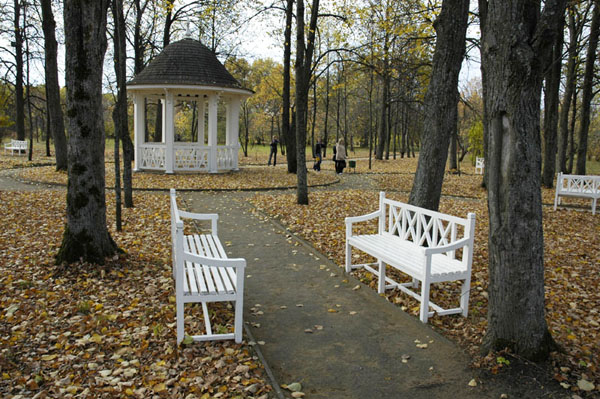 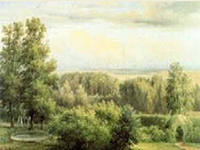 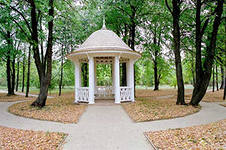 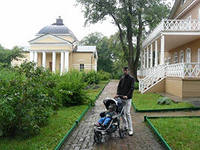 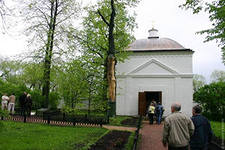 Комнаты в доме Лермонтова
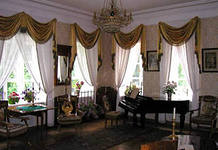 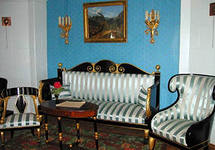 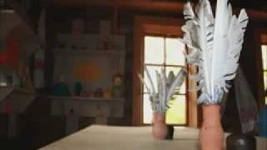 Комнаты в доме Лермонтова
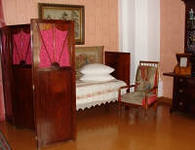 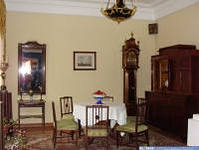 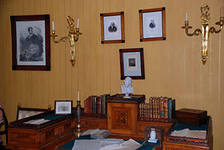 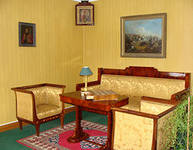 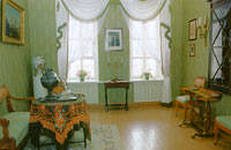